Surely your goodness and unfailing love will pursue me all the days of my life,
and I will live in the house of the Lord
    forever.
Psalm 23:6
Living in the goodness of God
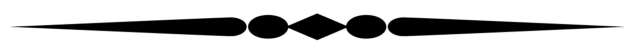 HEAVEN
GOD’S ETERNAL GOODNESS TO YOU
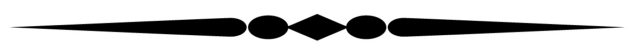 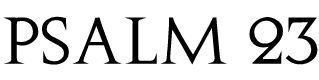 Psalm 23
HEAVEN
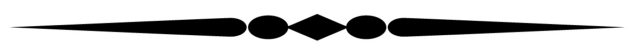 AN ACTUAL PLACE
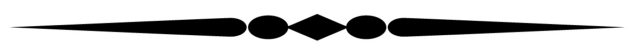 “Then the LORD opened the servant’s eyes, and he looked and saw the hills full of horses and chariots of fire all around Elisha. 
2 Kings 6:17

Jesus answered him, “Truly I tell you, today you will be with me in paradise.”  
Luke 23:43
A PERMANENT PLACE
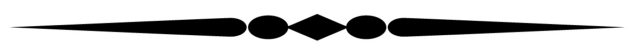 “This is God’s purpose: that when the time is right he will gather his children together from wherever we are -to be with him in Christ forever.

EPHESIANS 1:10
A RESERVED PLACE
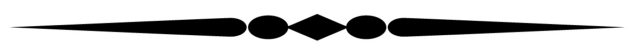 “....only those whose names are written in the Lamb's Book of Life will be able to enter.”

Revelation 21:27
PRESENT HEAVEN
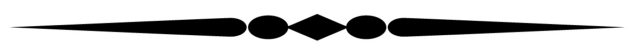 I saw under the altar the souls of those who had been slain because of the word of God and the testimony they had maintained. They called out in a loud voice, “How long, Sovereign Lord, holy and true, until you judge the inhabitants of the earth and avenge our blood?” Then each of them was given a white robe, and they were told to wait a little longer, until the full number of their fellow servants, their brothers and sisters,] were killed just as they had been.
rev. 6:9-11
Life on earth will be remember
I saw under the altar the souls of those who had been slain because of the word of God and the testimony they had maintained. They called out in a loud voice, “How long, Sovereign Lord, holy and true, until you judge the inhabitants of the earth and avenge our blood?” Then each of them was given a white robe, and they were told to wait a little longer, until the full number of their fellow servants, their brothers and sisters, were killed just as they had been.
rev. 6:9-11
They have voices
I saw under the altar the souls of those who had been slain because of the word of God and the testimony they had maintained. They called out in a loud voice, “How long, Sovereign Lord, holy and true, until you judge the inhabitants of the earth and avenge our blood?” Then each of them was given a white robe, and they were told to wait a little longer, until the full number of their fellow servants, their brothers and sisters,] were killed just as they had been.
rev. 6:9-11
They communicate with God
I saw under the altar the souls of those who had been slain because of the word of God and the testimony they had maintained. They called out in a loud voice, “How long, Sovereign Lord, holy and true, until you judge the inhabitants of the earth and avenge our blood?” Then each of them was given a white robe, and they were told to wait a little longer, until the full number of their fellow servants, their brothers and sisters,] were killed just as they had been.
rev. 6:9-11
They are aware of earth’s situation
I saw under the altar the souls of those who had been slain because of the word of God and the testimony they had maintained. They called out in a loud voice, “How long, Sovereign Lord, holy and true, until you judge the inhabitants of the earth and avenge our blood?” Then each of them was given a white robe, and they were told to wait a little longer, until the full number of their fellow servants, their brothers and sisters, were killed just as they had been.
rev. 6:9-11
They have bodies
I saw under the altar the souls of those who had been slain because of the word of God and the testimony they had maintained. They called out in a loud voice, “How long, Sovereign Lord, holy and true, until you judge the inhabitants of the earth and avenge our blood?” Then each of them was given a white robe, and they were told to wait a little longer, until the full number of their fellow servants, their brothers and sisters, were killed just as they had been.
rev. 6:9-11
Aware of time
that there should be time no longer KJV
He said, “There will be no more delay. When the seventh angel blows his trumpet, God’s mysterious plan will be fulfilled. It will happen just as he announced it to his servants the prophets.”
rev. 10:6-7
I saw under the altar the souls of those who had been slain because of the word of God and the testimony they had maintained. They called out in a loud voice, “How long, Sovereign Lord, holy and true, until you judge the inhabitants of the earth and avenge our blood?” Then each of them was given a white robe, and they were told to wait a little longer, until the full number of their fellow servants, their brothers and sisters, were killed just as they had been.
rev. 6:9-11
God has a plan
ETERNAL HEAVEN
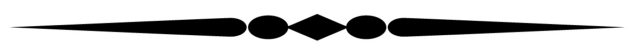 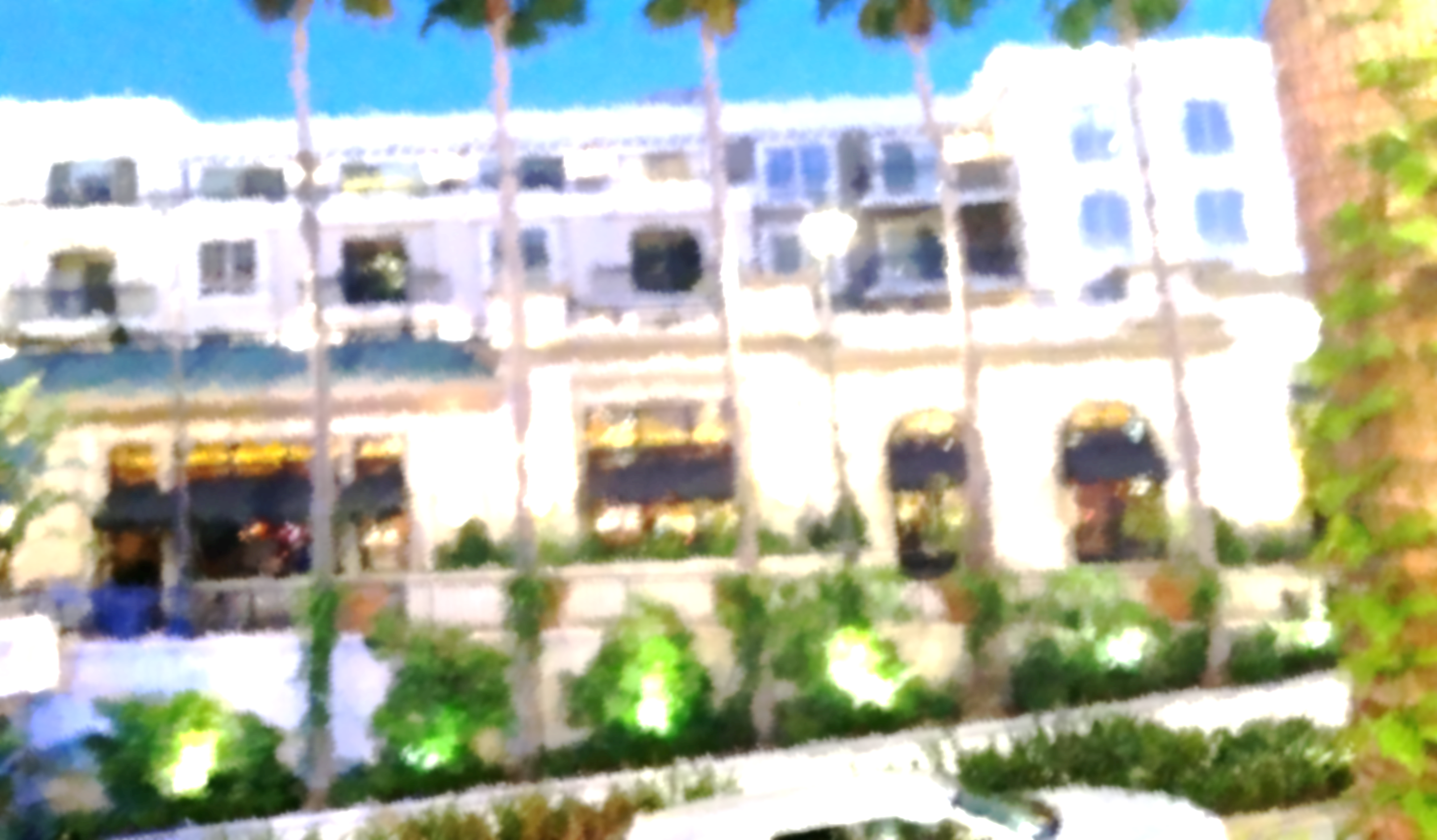 RESTORED HEAVEN AND EARTH
ETERNAL HEAVEN
Heaven must receive him until the time comes for God to restore everything, as he promised long ago through his holy prophets. .
acts 3:21
…the creation itself will be liberated from its bondage to decay and brought into the freedom and glory of the children of God. romans 8:21
The Holy city…coming down out of heaven revelation 21:2
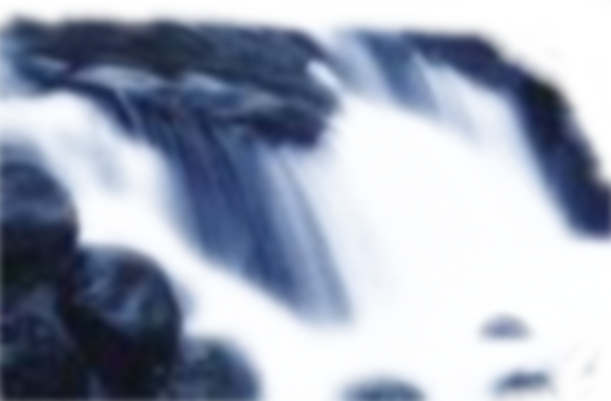 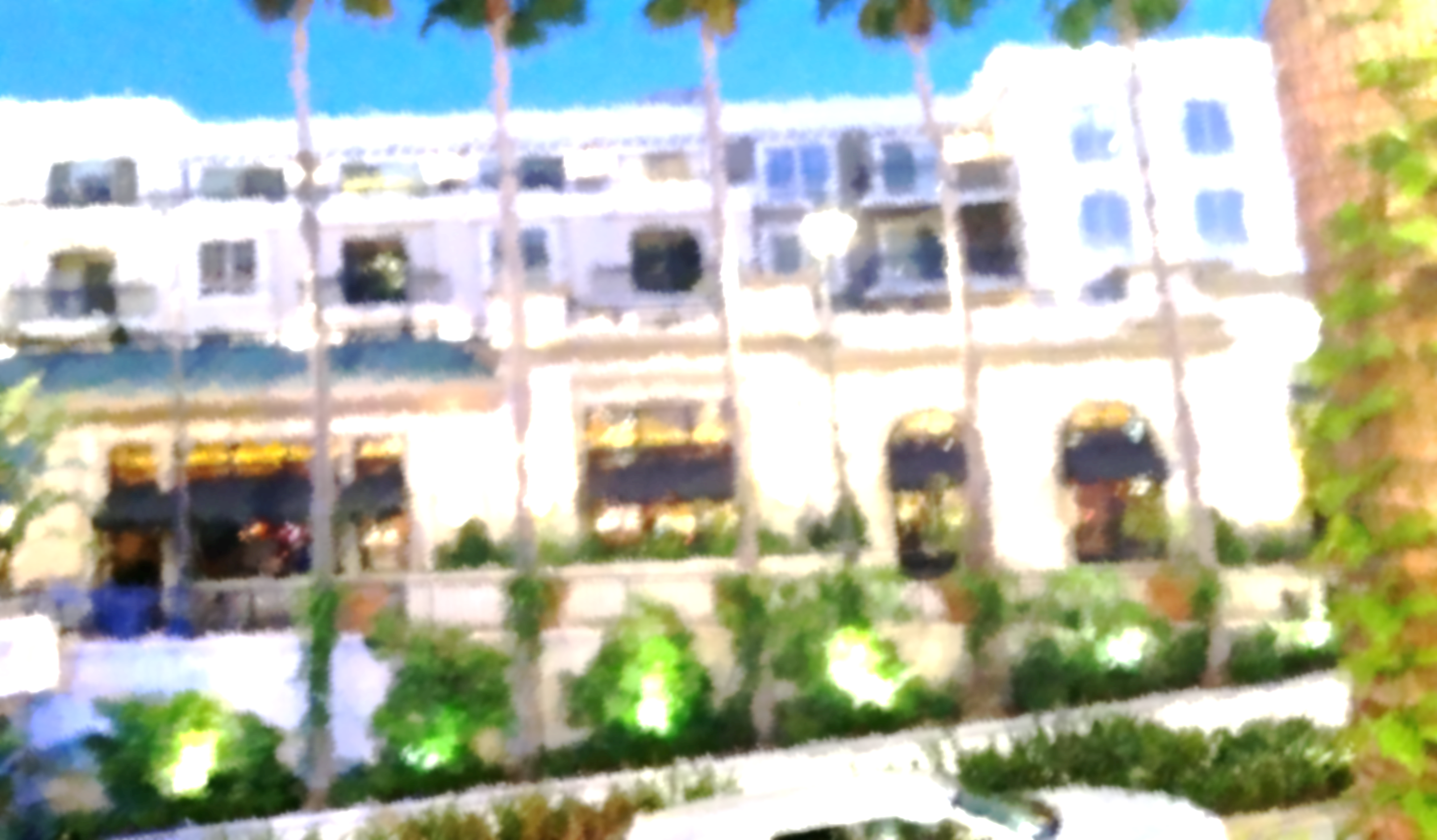 ETERNAL BODIES
ETERNAL HEAVEN
Jesus came, took the bread and gave it to them, and did the same with the fish. 14 This was now the third time Jesus appeared to his disciples after he was raised from the dead. 
 15 When they had finished eating…...
John 21:12-15
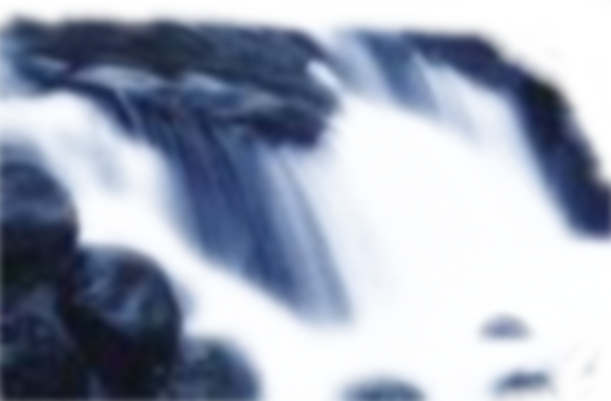 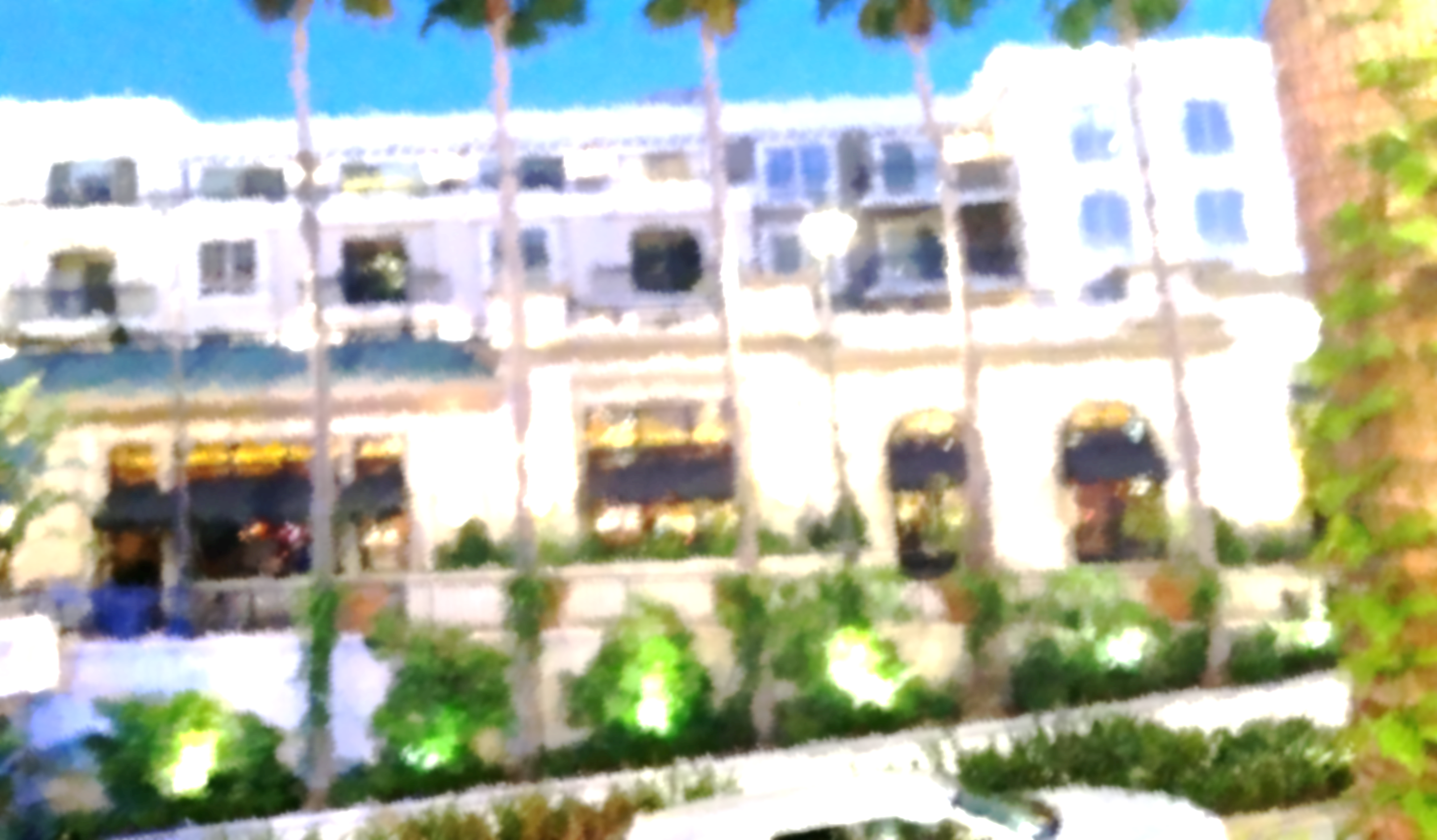 REUNITED
ETERNAL HEAVEN
WITH THOSE WHO LOVE JESUS
I know that my redeemer lives, and that in the end he will stand on the earth. And after my skin has been destroyed,  yet in my flesh I will see God;  I myself will see him  with my own eyes—I, and not another.  How my heart yearns within me!
 
Job 19:25-27
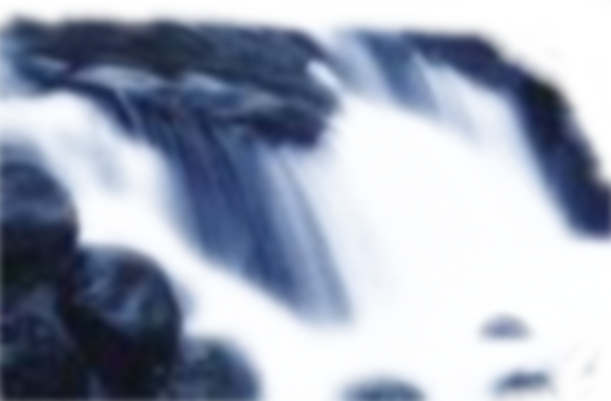 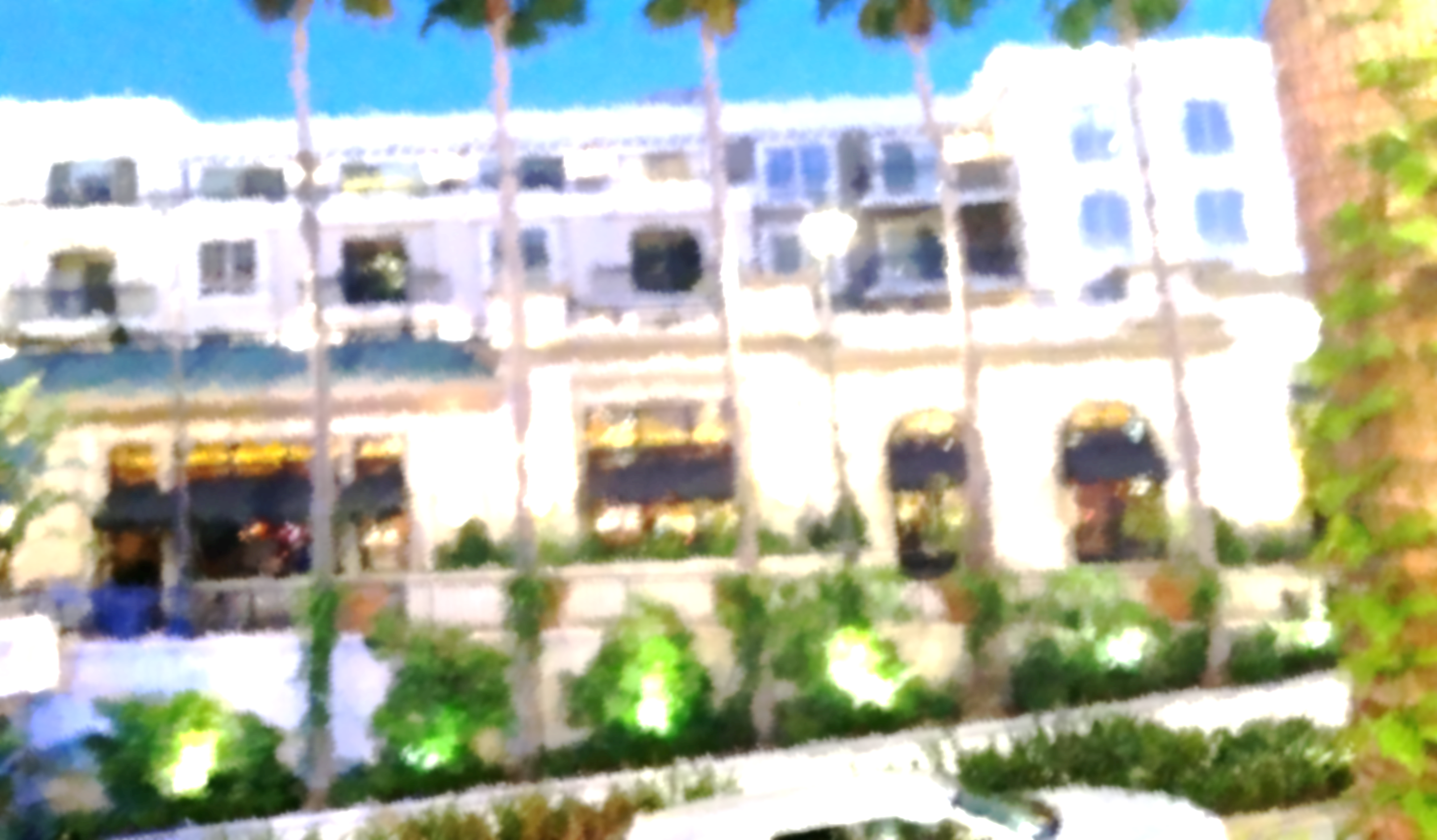 REWARED
ETERNAL HEAVEN
FOR WHAT YOU DID FOR GOD
“Do not throw away  you confident trust in the Lord, no matter what happens. Remember the great reward it will bring you!”

HEBREWS 10:35
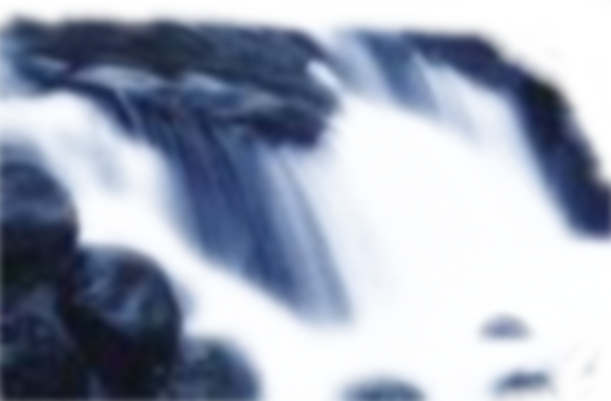 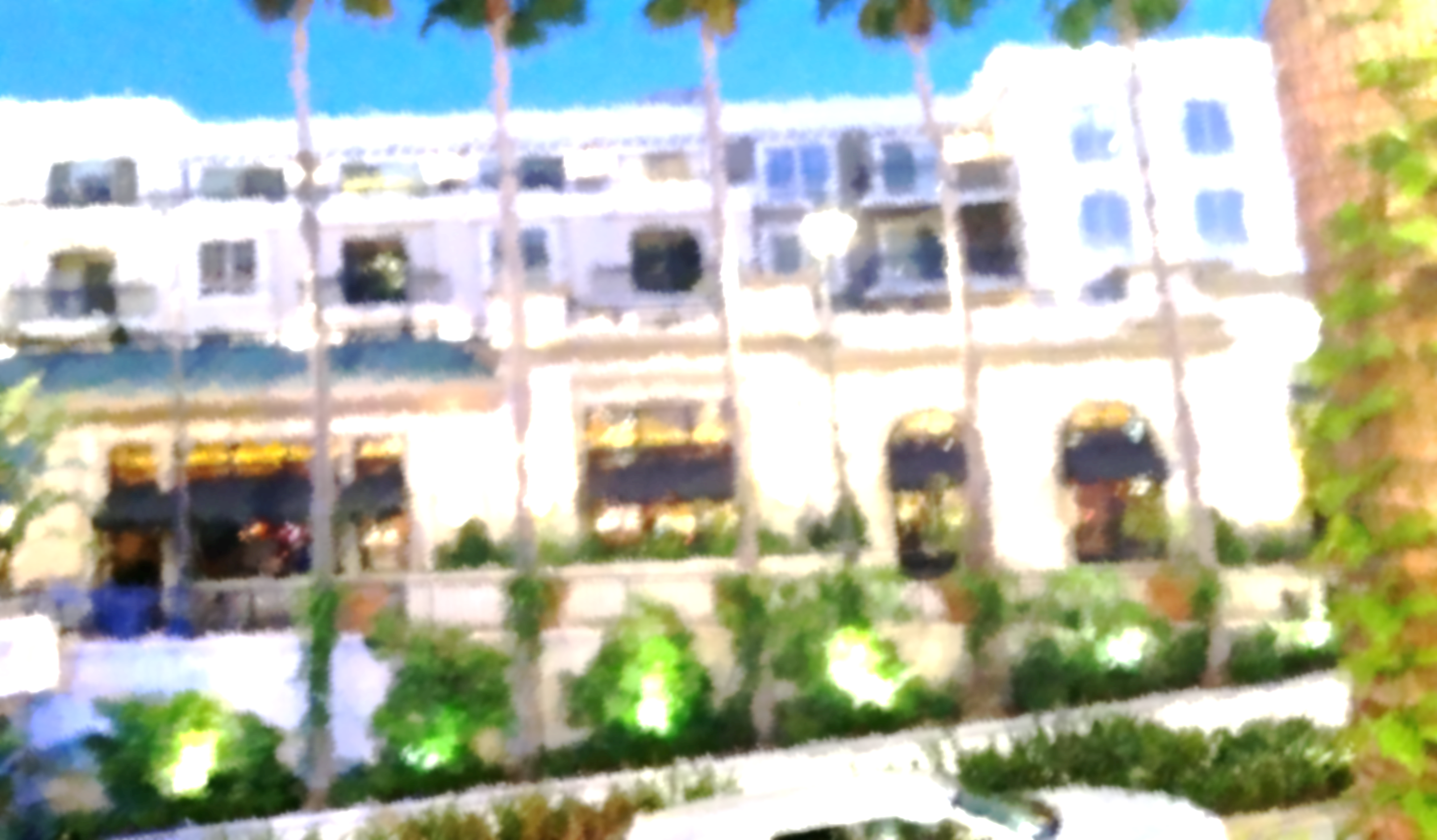 ASSIGNED
ETERNAL HEAVEN
WORK YOU ENJOY DOING
“Well done, good and faithful servant! You’ve  been faithful with a few things; I will now  put you in charge of many things. Come and share your master's happiness!” 

MATTHEW 25:21
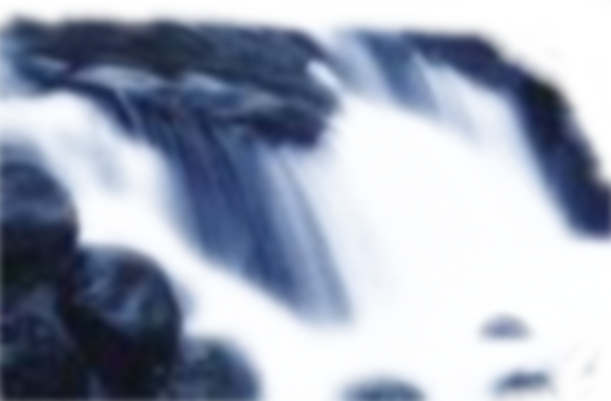 Psalm 23
HOW SHOULD I LIVE IF I’M GOING TO HEAVEN
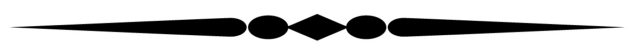 1. REMEMBER OUR TIME HERE IS TEMPORARY
1. REMEMBER OUR TIME HERE IS TEMPORARY 
2. RECOGNIZE WHAT’S GOING TO LAST AND WHAT WON’T
1. REMEMBER OUR TIME HERE IS TEMPORARY 
2. RECOGNIZE WHAT’S GOING TO LAST AND WHAT WON’T
3. RESIST BEING DETOURED BY TEMPORARY TEMPTATIONS
1. REMEMBER OUR TIME HERE IS TEMPORARY 
2. RECOGNIZE WHAT’S GOING TO LAST AND WHAT WON’T
3. RESIST BEING DETOURED BY TEMPORARY TEMPTATIONS
4. REFUSE TO BE DISCOURGED BY TROUBLE
1. REMEMBER OUR TIME HERE IS TEMPORARY 
2. RECOGNIZE WHAT’S GOING TO LAST AND WHAT WON’T
3. RESIST BEING DETOURED BY TEMPORARY TEMPTATIONS
4. REFUSE TO BE DISCOURGED BY TROUBLE
5. REACH OUT TO BRING OTHER TO HEAVEN TOO
1. REMEMBER OUR TIME HERE IS TEMPORARY 
2. RECOGNIZE WHAT’S GOING TO LAST AND WHAT WON’T
3. RESIST BEING DETOURED BY TEMPORARY TEMPTATIONS
4. REFUSE TO BE DISCOURGED BY TROUBLE
5. REACH OUT TO BRING OTHER TO HEAVEN TOO
6. REMIND MYSELF DAILY THAT HEAVEN IS WAITING
You’re not home yet!
Psalm 23